인생100세시대           생애설계와 자산관리
트러스톤자산운용 연금포럼
대 표   강     창     희
1. 100세시대의 노후자금 얼마나 필요한가?
10억원 ?     
                  7억원?
2. 생애설계의 발목을 잡는 세가지 착각
① 인생에 ‘여든 이후’가 없는 줄 안다.
    (윤성은 삼성생명 은퇴연구소 책임연구원)   
  
② 죽음이 어느 날 갑자기 조용하게 닥치는 줄 안다.
    (황나미 한국보건사회연구원 연구위원)

③ 아직도 자녀가 곧 자신의 노후인 줄 안다.
    (윤승진 유산·상속 전문가)
3. ‘노후파산’ 남의 일이 아니다
■ 일본 NHK스페셜 ‘노인표류사회-노후파산의 현실’
■ 가족형태의 변화를 따라잡지 못하는 복지제도
■ 일본의 독거노인 600만 명 중 200만 명이 
    노후파산 상태
■ 연금부족 (특히 자영업자, 농업종사자)
■ 생애미혼, 사별, 이혼 => 노후싱글
■ 병원비∙간병비
■ 성실하게 살아왔는데도 노후파산…
4. 한·일 노인세대의 경제여건 비교
자료: 트러스톤연금포럼
5. 연령대별 노후준비
■ 20~30대 
   : 인적자본투자,  3층연금 가입
 ■ 40대 
   : 건강리스크,  자녀리스크에 대비
 ■ 50~60대 
   : 가계의 구조조정,  퇴직 후에 할 일 준비
6. 100세 인생은 꿈이 아니다
■ 연령대별 100세 쇼크 도달 가능성
자료 : 고려대 박유성 교수·김성용 연구원
7-1. 싱글의 시대에 대비하라
■ 사별 후 얼마나 사나
■ 배우자 사별하는 50대 이상 고령자
(단위:년)
(단위:명)
자료 : 통계청
7-2. 싱글의 시대에 대비하라
■ 이혼 커플 수 : 1970년대 연 평균 15000건
                        →80년대 34,000건
      →2016년 107,300건
■ 결혼후 20년이상 된 커플의 이혼비율 : 5%(1990)
                                                     →30%(2015)
■ 혼자 사는 노인 인구 : 일본 600만명 (전체 노인의 16%)
 한국 144만명 (同 20%) →343만명
(同23%, 2035년: 통계청<고령자 통계>기반 추정치)
7-3. 싱글의 시대에 대비하라
■ 한∙일 생애미혼율 추이
(생애미혼율: 50세 전후까지 결혼한 적이 없는 사람의 비율)
자료 : 한국통계청, 일본국립인구문제연구소
7-4. 싱글의 시대에 대비하라
1인가구 증가에 따른 라이프사이클의 변화
‘노인동거’또는‘따로 또 같이’라는 새로운 
    가족관계 출현
 취미 공동체라는 새로운 유연사회의 활성화
   → 자녀보다도 취미 생활을 함께 하는 사람들과
      더 밀접한 유대관계 갖게 됨
7-5. 싱글의 시대에 대비하라
■ 한국의 1인가구 증가추이
■ 주요국의 1인가구 비율 (2015년)
(단위 : %)
자료 : 한국통계청, 유로모니터, 일본국세조사(헤세이27년)
7-6. 싱글의 시대에 대비하라
■ 혼자 사는 노후 어떻게 대비할 것인가?
■ 혼자 사는 노후 두렵지 않다.
■ 혼자 사는 노후 즐겁게 사는 방법
■ 여자의 활로(活路), 남자의 말로(末路)
8. 정년 후의 80,000시간
■ 60세에 퇴직하고 80세까지 산다면 퇴직 후 인생은 20년
■ 퇴직 후 하루 여유시간(11시간) * 365일 * 20년 = 80,300시간 
■ 80,300시간 / 2,092시간(연평균 근로시간) = 약 38년
■ 퇴직 후의 20년은 느낌상으로 현역시절에 38년에 해당 
■ 100세 까지 40년을 생각하면 현역시절의 76년에 해당
9. 전국 베이비부머세대                       가구당 보유자산 현황
자료 : 2016년 가계금융복지조사(통계청)
10. 국민연금을 통한 노후준비 수준은?
■ 노령연금 수령액 평균 : 88만 4천원
    (부부기준 2017년2월말 현재 414만명 수급자 평균)
■ 50대 이상 은퇴자 및 은퇴 예정자들이 생각하는
    부부 월 최소생활비 174만원, 
    적정생활비 237만원 
■ 국민연금 월 수령액은,
     최소생활비의 51%, 적정생활비의 37% 수준
                       자료 : 국민노후보장패널조사 (2015, 6차)
11. 퇴직연금, 개인연금 가입현황은?
■ 퇴직연금
     - 2005년 12월 도입
     - 상용근로자의 54% (2016년 6월말, 619만명)
     - 1인당 평균 적립금 : 2,086만원
     - 퇴직연금 일시금 수령비율 : 98%
     - 퇴직금은 대부분 퇴직연금 도입 전에 중간정산(97%)
■ 개인연금
     - 1994년 도입
     - 가입률 : 전체 인구대비 17.6% (2015년말, 905만명, 보험개발원)
     - 2012년말 현재 1인당 적립금 1230만원
     - 1인당 연금지급액 : 월평균 35만원 (2015년 삼성생명 가입자평균)
12. 우리나라 65세 이상 고령자의                              연금수령 현황은?
■ 국민연금 수급대상자
- 65세 이상 노인 700만 명 중 38%
■ 월 노령연금 수령액
     50만원 미만  78.6%
     100만원 이상  3.2%
■ 퇴직연금? 개인연금?
13. 입구관리보다 더 중요한 출구관리
■ 일본 언론인의 지적
■ 어떤 형편에서든지 자족하기를 ….
내가 궁핍하므로 말하는 것이 아니라 어떠한 형편에서든지 나는 자족하기를 배웠노니 나는 비천에 처할 줄도 알고 풍부에 처할 줄도 알아 모든 일 곧 배부름과 배고픔과 풍부와 궁핍에도 처할 줄 아는 일체의 비결을 배웠노라. 내게 능력 주시는 자 안에서 내가 모든 것을 할 수 있느니라
(신약성경 빌립보서 4:11~13)
14. 일본의 사례
■ 1975년 일본연수시 경험
■ 일본 직장인의 퇴직후 일자리 사례
    ① 아파트 관리인
    ② 생협지역위원
    ③ 회사고문
    ④ 컴퓨터 강사
    ⑤ 가사대행서비스
          (2015년 주간동양경제)
15. 가장 확실한 노후대비는 평생현역
■ 재취업
 재취업사례
 월 50만원의 근로소득은 2억원의 정기예금과 같은 효과
 부부가 체면을 버리고 허드렛일이라도 하겠다는 마음가짐
■ 자기실현(취미) 활동
■ 사회공헌(NPO: Non Profit Organization)활동
■ 인생 세 번의 정년
    고용정년 → 일의정년 → 인생정년
16. 일본에서 인기있는 은퇴남편                                        1순위는?
■ 싹싹한 남편 ?
■ 요리 잘 하는 남편?
■ 아내 말 잘 듣는 남편?
■ 운동 잘 하는 남편?
      …
■ 집에 없는 남편   
               <일본 은퇴설계 전문가 오가와 유리>
17. 필요한 존재가 되지 못한 걱정이                               두려움 만든다
자신이 다른 사람들에게 쓸모 있는 존재가 아니라고 생각하는 노인은 자신이 남에게 유용한 존재라고 느낀 
노인보다 일찍 숨질 가능성이 3배 가까이 높게 나왔다.
              ( 중 략 )
부유한 나라에서 고통과 분노의 정도가 더 심한 건 
물질적 부가 부족해서가 아니다. ‘내가 남에게 필요한 존재’란 느낌이나 ‘내가 사회와 함께 하고 있다’는 느낌을 더 이상 갖지 못하기 때문에 불행해지는 것이다. 
                       달라이 라마 (티베트 종교지도자)
18. 창직(創職)의 시대
■ 한국의 정식등록 된 직업수 : 11,655개 
■ 일본의        ”                 : 25,000개
■ 미국의        ”                 : 30,650개
19. 액티브시니어들의 다양한 사례
■ 중학교 교장에서 연꽃재배 전문가로
■ 한전 직원에서 문화유산 해설가로
■ LG그룹 국제금융담당 부사장에서 봉사와 가르침으로
■ 일본 후지은행 국제금융 부장에서 연금교육 전문가로  
    (일본인)
■ 증권사 임원에서 대학교수, KOICA해외봉사단원으로
■ 초등학교 교장에서 이용원 원장으로
■ 초등학교 교감에서 수다원 원장으로
■ 통계직공무원에서 요양보조원으로
20. 월100만원의 금리수입을 얻으려면?
■ 금리가 3% 아래로 떨어지기 시작하면 
필요로 하는 원금은 급격하게 늘어난다.
21. 주요국과 비교한 한국의 소득수준은?
■ 구매력 기준 1인당 국민소득(GDP)
[주] 2016년 추정치
자료 : 미국 CIA 발간 World Fact Book
22. 저성장∙결핍의 시대가 오고 있다
■ 실질 경제성장률 추이
10%대
9%대
7%대
5%대
2~3%대
자료 : 한국은행
23. 장기실질성장률 결정요인은
    노동인구 증가율과 노동생산성인데…
■한국의 합계출산율 변화 추이(명)
자료 : 통계청
■주요국의 비혼 출산비율(2015년)
자료 : 한국통계청, OECD Family DB, Eurostat
24-1. 주말드라마 ‘징비록’을 보면서…
■ 조직의 성쇠(경제평론가 사카이야 다이이치 저)
■ 도요토미 히데요시(豊臣秀吉)는 왜 조선침략이라는 
    어리석은 선택을…?
豊臣家는 일본 역사상 최대의 급성장 조직
가신 이시다 미쓰나리(石田三成)의 사례 : 25세에 영주, 녹봉 4만석. 스카웃한 부하 시마사콘(島左近)에게 이 중 2만석을 녹봉으로…
일본통일 ⇒ 제로성장 조직으로 ⇒ 대응책은 신상품개발(무역)보다 신시장 개척(조선침략)으로 ⇒ 실패  ⇒ 豊臣家의 몰락
24-2. 주말드라마 ‘징비록’을 보면서…
■ 뒤를 이은 도쿠가와 이에야스(徳川家康)는 축소균형 정책으로…
성장체질과 기질을 부정
성장지향은 悪이라는 교육을 끊임없이…
영주들은 앞을 다투어 성장의사가 없음을 표시…
교양, 인격수양, 근면충실, 전문가 지향…
25-1. 저성장∙결핍의 시대에 
                         대응하는 방법은?
■절약
‘결핍의 시대’ 대비해 어떤 무기 준비하나요?
결핍은 ‘있어야 할 것이 없어지거나 모자란 상황’을 말합니다. 고도성장시대에는 이 ‘있어야 할 것’의 기준이 높아도 괜찮았습니다.  성취할 기회가 많았으니까요. 하지만 성취의 기회가 적고 평준화하는 저성장시대에는 ‘있어야 할 것’의 기준이 높을수록, 좌절하고 불행해질 확률이 높아집니다. 그래서 요즘 아이들에게 ‘결핍’에 적응하는 방식을 가르치는 부모님들이 있다고 합니다.
        <조선일보 2013년8월31일자  주말판>
25-2. 저성장∙결핍의 시대에 
                         대응하는 방법은?
■ 절약에 관한 책들…
여자의 습관
 우아하게 가난해지는 법
 어느 날 나는 그만 벌기로 결심했다
   <월120만원으로 살아보기>
26-1. 건강리스크는 보험으로 대응하라
■ 부부의 투병 사례 
■ 특수질병보험
■ 미·일의 퇴직자 대상조사
     30~40%는 퇴직 후 생활비가 줄지 않음
■ 당신은 건강하십니까? (60세이상 고령자 대상 조사)
자료 : 일본 내각부
26-2. 건강리스크는 보험으로 대응하라
■ 65세이상 건강보험 노인 의료비 예측
    26조7000억원           91조3000억원
    1인당 395만원           760만원
       (2017년)                (2030년)
■ 건강보험 2018년부터 적자로 전환.
■ 2023년 적립금 전액소진, 2025년 적자규모 
    20조1000억원 예상. 노인장기요양보험 2016년부터 적자.
■ 저부담∙고비용  고부담∙저비용
■ 민영보험 가입 등을 통한 자구노력 필요
27. 자녀리스크를 아십니까?
■ 자녀의 사업실패, 신용불량, 이혼…
■ 캥거루(한국), Parasite single(일본),
    KIPPERS (부모의 노후자금을 갉아 먹는 자녀 :영국)
28. 자녀교육비, 결혼비용에 대한 인식차이
자료 : 필자 작성
29. 결혼비용 지원에 대한 책임감은?
자료 : 한국여성정책연구원 ‘고비용 결혼문화 개선을 위한 정책방안 연구’(2014)
30. 자녀1인당 결혼비용
(주) 최근 2년 이내 자녀를 결혼 시킨 부모 및 결혼 당사자 1,000명 조사 결과
자료 : 서울시 인생이모작실태 (2016)
         웨딩컨설팅업체 ‘듀오 웨드 (2017 결혼비용실태보고서)’
31. 작은 결혼식을 원하지만…
(주) 전국 20~30대 남녀2000명(미혼1000명, 기혼1000명) 대상조사
자료 : 한국소비자원 (2017년8월)
32. 자녀교육비∙결혼비용이                   노후생활에 미치는 영향
자료 : 트러스톤 연금포럼
33. 결핍에 적응하는 방식을 
                       체득한 자녀들은 … ?
특성화 고교생들의 우리은행 취직 도전사례

 아버지의 구두 (중학교 3년생의 부모사랑)
34. 결혼비용에 대한 신혼부부의 생각은?
자료 : 한국여성정책연구원
35. 영화‘국제시장’에서 
                덕수는 이렇게 말하지만…
“우리 자식세대가 아닌 우리 세대가 
    힘든 세상의 풍파를 겪은 게 
    다행이다”
36. 젊은 세대에게 냉혹한 사회
               자녀들을 과보호하는 부모
2016년 대졸자 취업률 : 한국50%, 일본75%
주직장에서 45세까지 근무할 확률
(%)
(주1) 남성 기준
(주2) 주직장 : 근속기간이 가장 길고 지속기간 10년 이상인 직장
자료 : <베이비붐세대의 근로생애사연구>, 신동균 경희대 교수
37. 생각을 바꾸는 부모들이 늘고 있다
■ 부부의 공통된 인식·소신
■ 옥스포드대학 → 만주연변과학기술대학
38-1. 직선 위의 삶인가, 원형 위의 삶인가?
인생을 직선 위에서 살면 만족이 있을 수 없다. 항상 내 앞에 누군가 있기 때문이다. 지금껏 어른들은 자식들을 직선 위에 줄 세워놓고 키웠다. 이제는 디지털시대다. 직선의 시대가 아닌 360도 원의 시대다. 내가 가고자 하는 방향으로 누구든지 얼마든지 갈 수 있다. 직선이 아니기에 항상 선두주자가 될 수 있다. 굳이 선두주자가 아니어도 새로운 가치를 만들며 살 수 있다. 반면 직선 위의 삶은 좌절감과 박탈감만 있다.
38-2. 직선 위의 삶인가, 원형 위의 삶인가?
금수저, 은수저 하는 것도 같은 맥락이다. 그런데, 문제는 직선에서 원으로 바꾸는 게 쉽지 않다는 것이다. 남의 눈으로 인생을 살고자 하기 때문이다. 자기 눈으로 삶을 살면 기회는 늘 있다. 우리나라는 대기업 채용에 한 나라 대학생의 절대 다수가 응시한다. 이게 직선 위의 삶이다. 물고기를 산에 가서 구하면 없다. 다른 사람에게 휩쓸리지 않고 나만의 생을 살려는 독창력을 지녀야 한다. 조지 루카스 감독이나 스티브 잡스도 남이 만든 직선 위에서 벗어난 사람들이었다.
38-3. 직선 위의 삶인가, 원형 위의 삶인가?
39. 소신있는 직업선택을…
■ 거창고 아이들의 직업을 찾는 위대한 질문

   ① 월급이 적은 쪽을 택하라.
   ② 내가 원하는 곳이 아니라 
       나를 필요로 하는 곳을 택하라.
   ④ 모든 조건이 갖추어진 곳을 피하고 
       처음부터 시작해야 하는 곳을 택하라.
   ⑤ 앞을 다투어 모여드는 곳은 절대 가지마라.
       아무도 가지 않는 곳으로 가라.
   ⑨ 부모나 아내나 약혼자가 결사반대를 하는 
       곳이면 틀림이 없다. 무조건 가라.
40. 장원급제DNA VS 장인DNA
■장원급제DNA : 꽂히는 것은 없지만 늘 100점을  받는 
   호기심 제로의 인간형
■장인DNA : 좋아하는 일을 스스로 깊게 파고 드는 사람
■장원급제DNA시대 : ‘공부 잘 하면 뭐든지 잘 한다’는 
   전제 아래 과학자 같은 장인DNA의 일자리도 차지 
■장인DNA시대 : 창의성이나 공감능력, 자발적 
   동기부여와 같은, 로봇과 차별화하는, 능력을 가진   
   사람이 경쟁력을 가짐 
    자료 :『공부논쟁』김대식·김두식 교수 저
41. 자녀교육에 대한 부모의 도리
“부모의 도리는 자녀의 운명을 결정하는 
   섭리를 대신하려 들지 않고 
   애정과 정의와 진실성과 유머라는 평범한    
   원리에 따라 자녀를 교육하는 것이며, 대체로  
   교육받지 못한 부모들이 이러한 부모의 
   도리를 더 잘 지키고 있다.”
    < C.S.루이스 >
42. 어떤 사람이 성공하는가?
“성공은 단순히 아이큐가 높은 사람이
하는 것이 아니고 자신이 원하는 것이 
생겼을 때 언제 누구에게 어떻게 말을 해서
최대의 효과를 거둘 수 있는지를 아는 
실용지능(Practical Intelligence)이
 높은 사람이 한다 .”
    < 심리학자 로버트 J.스컨버그 >
43. 누가 중산층인가?
자료 : 트러스톤 연금포럼
44. 금융투자교육을…
■ 한국교과서 VS 미국교과서
■ 돈이란?
■ 경제적 자립이란?
■ 저축과 투자의 차이는?
■ “금융·투자교육은 영어·수학 교육 이상의 
       중요성을 갖는다”
        <그린스펀 미국중앙은행 전총재>
45. 선진국의 노후 주요 수입원
(단위: %)
자료 : 필자작성
46. 자녀 리스크는 연금으로 대응하라
■ 국민연금
■ 퇴직연금
■ 개인연금

■ 3층연금 준비가 안된 경우에는 
    주택연금, 농지연금
47. 나의 퇴직연금은?
■ 가입하고 있는가?
■ 가입하고 있는 제도는 DB? DC? IRP?
■ 연금사업자(금융회사)는?
■ 어떻게 운용하고 있는가?

■ 잘 관리 받고 있는가?
48. 연금을 진정한 노후자금으로 만들려면?
중도에 찾지 않는다
장기자산에 운용한다
국내와 해외에 분산운용한다
나이가 들면 高리스크 자산의 비중을 낮춘다
퇴직후 연금을 일시금으로 찾지 않는다
49. 우리 집의 재산상태를 살펴보자
■우리 집의 재산 상황
위험한 자산구조를 갖고 있지는 않은가?
부동산에 편중된 자산구조를 갖고 있지는 않은가?
50. 한·미 ·일 가계의                     부동산과 금융자산 비율
(%)
자료 : 한국은행 가계금융 복지조사 (2016.12)
미국 FRB, ‘Flow of Funds’(2016.12]피델리티 일본 투자자 교육연구소 (2015.4)
51. 땅도 수입할 수 있는 시대
영국의 사례
 일본의 사례
일본 전국 상업용지 지가지수추이(1974=100)
자료 : 일본 국토교통성
52. 노후에 대형·고층아파트                            문제는 없는가?
■1인 가구 + 2인 가구의 비율
자료 : 통계청, 일본 인구총조사
■일본의 노부부들이 소형평수에 사는 이유
53-1. 주택의 수요와 공급 전망
■ 주택의 장기 공급전망
■ 주택의 장기 수요전망 (일본)
    합계출산율 : 4.4명(1947~1949년)  1.46명(2015년)
■ 한∙일 빈집수 추이
자료 : 한국통계청
         일본 노무라종합연구소
53-2. 주택의 수요와 공급 전망
■한국의 합계출산율 변화 추이(명)
■한국의 주택보급률
■주요국 자기집 보유 현황
자료 : 국토교통부 주택보급률
자료 : 주택산업연구원
54. 내 집 마련은 꼭 해야 하는가?
자료 : 국토교통부 주거실태조사
55. 부동산 불패신화에서 벗어나라
■어느 한 곳에 재산을 집중시켜서는 안 된다.
■나이가 들수록 금융자산의 비율을 높여야 한다.
■50~60대의 부동산: 금융자산의 적정비율은  50 : 50
■주택은 재테크의 수단이 아니고 주거의 수단이다.
56-1. 저축의 시대에서 투자의 시대로
<1년만기 정기예금 금리(시중은행)의 추이>
■ 10~20% (1990년대)
          ↓
■ 4% (2~3년 전)
          ↓
■ 3% (2012년)
          ↓
■ 2% (2014년)
          ↓
■ 1.5% (2017년)
56-2. 저축의 시대에서 투자의 시대로
<저축과 투자의 차이 (1)>
■ 저축 : 아껴서 모으다
    - 대표적인 저축상품 : 예금, 지급액이 확정된 
       보험, 지급액이 확정된 연금
    - 단기간 내에 써야 할 자금, 원금이 깨져서는 
       안 되는 자금은 저축을 해야 한다.
56-3. 저축의 시대에서 투자의 시대로
<저축과 투자의 차이 (2)>
■ 투자 : 가능성을 믿고 자금을 투하하다
    - 대표적인 투자상품 : 주식, 채권, 선물, 옵션, 펀드, 
       변액보험, 변액연금
    - 단기간 내에 써야 할 자금은 따로 마련되어 있고, 
       자금을 장시간 시장에 묻어둘 수 있으며, 단기적인    
       시황 변동(테러 사태와 같은)은 참고 견디겠다는  
       각오가 되어 있는 자금은 투자를 해야 한다.
    - 투자에는 리스크가 따른다는 것을 꼭 알아야 한다.
57. 투자상품 운용에 성공하려면?
■ 시세예측(?)
    지난 30년동안 펀드매니저로 일해 왔지만
    올 해 증시전망에 대한 질문을 받으면 
    솔직히 난감하다. 모르기 때문이다. 
                                     (자산운용사 CEO)
■ 자산관리 원칙
■ 전문가 활용법∙식별법
58. 리스크와 위험에 대한 바른 이해를
■ 위험 (Danger)
    폭탄 터져 죽을 위험. 홍수 나서 죽을 위험.
■ 리스크 (Risk)
    (잘 될 수도 있고 잘못 될 수도 있는) 불확실성
■ Risk의 라틴어 어원
    용기를 갖고 도전하다
59. 왜 투자에 실패하는가?
■ 무목적 충동투자
■ IMF 금융위기 이후 인기 투자상품의 변천
     IT버블  국내펀드·차이나펀드·BRICs펀드
      자문형랩(Wrap)  ELS  원금보장상품
60. 금융자산운용은 3개의 주머니로
생계용
주머니
트레이딩
주머니
자산형성
주머니
(저축)
(오락)
(투자)
61. 자산형성주머니는 펀드투자 중심으로
펀드란?
펀드는 투자자로부터 모은 자금을 자산운용회사가 주식 및 채권 등에 투자/ 운용한 후 그 결과를 돌려주는 간접투자상품
펀드투자가 좋은 점
적은 돈으로도 쉽게 투자할 수 있다. 
분산 투자로 위험을 줄일 수 있다. 
자산운용 전문가가 투자를 대신해 준다.
62. 펀드의 종류는?
■ 주식형, 채권형, 혼합형, CMA
 ■ Active Fund, Index Fund, ETF
 ■ 성장주 펀드, 가치주 펀드, 배당주 펀드
 ■ 국내펀드, 해외펀드
63-1. 적립식 펀드투자로 목돈 마련을
Q1. 아래 그림과 같이 가격이 움직이는 펀드에 매월 10만 원씩 적립식으로 투자했다면, 
      10년 후의 평가액은 얼마일까?
      ①약720만원  ②약900만원  ③약1390만원
가격(원)
5,000원
투자기간(년)
정답 1,390만원
63-2. 적립식 펀드투자로 목돈 마련을
Q2. 펀드가격이 10,000원에서 시작하여 5년간 계속 떨어져 2,000원이 되었다가 
      이후 5년간 다시 상승하여 시작가격인 10,000원이 되었다. 어느 지점에서 
      투자원금을 회복할 수 있을까? (매월 10만 원씩 적립식으로 투자) 
      ①약 6년반후  ②약7년반후  ③약 8년반후
가격(원)
10,000원
③
②
①
투자기간(년)
정답 약 6년반 후
63-3. 적립식 펀드투자로 목돈 마련을
Q3. 가격이 초기 수준으로 회복됐을 경우, 10년 후의 평가액은 얼마일까?
(매월 10만 원씩 적립식으로 투자)
①약 1,210만원  ②약 1,720만원  ③약 2,410만원
가격(원)
10,000원
투자기간(년)
정답 약 2,410만원
63-4. 적립식 펀드투자로 목돈 마련을
Q4. 펀드가격이 10,000원에서 시작하여 18,000원까지 상승했다가 다시 
10,000원으로 떨어질 경우, 10년 후의 평가액은 얼마일까?
(매월 10만 원씩 적립식으로 투자)
가격(원)
10,000원
투자기간(년)
정답 약 880만원 (-26.5%)
63-5. 적립식 펀드투자로 목돈 마련을
가격(원)
Q5. Q4에 대한 대응방법은?
하락해 있더라도 수량을 늘릴 수 있는 찬스
투자기간(년)
10년 이상 적립식 투자를 이어가면, 주가 하락시 보유 구좌 수를 늘려갈 수 있기 때문에
시세가 반등할 경우 빠르게 회복된다.
63-6. 적립식 펀드투자로 목돈 마련을
Q6. 적립식과 SPOT투자의 병행은?
③
펀드가격
임금인상 
보너스 수령시
SPOT투자
①
①
①
①
①
매월
적립
②
예금으로 모은 목돈
주가하락 시
SPOT투자
■ 소액이라도 계속 투자하라
■ 단기간에 큰 돈 벌겠다는 생각은 금물
■ 가능한 한 빨리 시작하라
64. 목돈이 되면 
          포트폴리오를 짜서 분산하라
■ 포트폴리오란?
     서류를 끼우는 홀더, 금융상품을 넣는 바구니
     보유금융자산 일람표
 ■ 포트폴리오는 어떻게 짜는가?
    - 형편 : 나이, 재산상태, 가족상황, 자신의 투자성향
    - 운용목표 및 운용기간 : 노후자금, 자녀학자금, 
                                      주택자금, 결혼자금
65-1. 펀드 포트폴리오투자 전략
<펀드 포트폴리오의 사례>
■ 원금 중시형 : 예금·CMA 50%, 채권형 40%, 주식형 10%
■ 이자·배당 중시형 : 예금·CMA 25%, 채권형 50%, 주식형 25%
■ 이자·배당 및 시세차익 절충형 
                         : 예금·CMA 10%, 채권형 50%, 주식형 40%
■ 시세차익 중시형 : 예금·CMA 5%, 채권형 30%, 주식형 65%
■ 시세차익 추구형 : 예금·CMA 5%, 채권형 20%, 주식형 75%
65-2. 펀드 포트폴리오투자 전략
<포트폴리오의 재조정과 재배분>
■ 재조정
    - 당초의 자산배분 계획대로 포트폴리오 비율 유지
    - 정기조정, 정률조정
 ■ 재배분
    - 시장환경, 자신의 형편 등이 변할 경우 자산배분
       계획 자체를 변경
 ■ 시황전망을 고려할 경우와 중립으로 할 경우
65-3. 펀드 포트폴리오투자 전략
<정기적인 재조정 사례(6개월)>
예금·CMA
주식형
채권형
50%
10%
40%
65%
7%
28%
50%
10%
40%
40%
12%
48%
50%
10%
40%
65-4. 펀드 포트폴리오투자 전략
<포트폴리오의 배분비율 변경사례>
< 현재 50대인 김미래씨 >
예금·CMA
주식형
채권형
50%
10%
40%
< 10년이 지나 60대가 되면 >
예금·CMA
주식형
채권형
10%
50%
40%
66. 우량펀드를 골라라
<우량펀드를 골라라>
■ 운용회사의 평판
 ■ 과거의 운용성적
 ■ 수수료
     - 운용수수료
     - 판매수수료
67. 금융상품 꼼꼼히 살펴보고 가입하라
■ 저축상품 VS 투자상품
■ 운용회사의 장기운용능력
■ 단서조항
■ 적합성
■ 세금
■ 수수료
68. 요약 및 결론
■100세 인생은 꿈이 아니다.
■가장 확실한 노후대비는 평생현역이다.
■언제 아플지 치료비가 얼마나 될지 모르는 건강리스크는
   보험으로 대응하고, 세상을 떠날 때까지의 최저 생활비는 
   연금으로 대응하며, 그보다 더 풍요로운 인생을 살고  
   싶으면 재테크를 하라.
■부동산과 금융자산의 적정비율을 유지하라.
■당신의 노후는 당신의 부모와 다르다.
경청해주셔서 
감사합니다.
본 강의와 관련된 다른 강의 또는 자료에 관심있으신 분은
에 들어가셔서 
<트러스톤자산운용 연금포럼>을 검색해 보시기 바랍니다.
forum.trustonasset.com
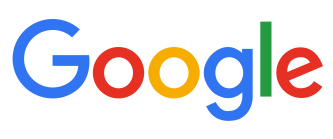 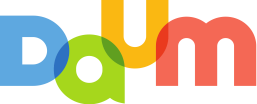 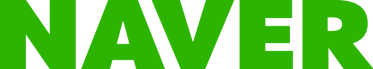